Support Vector Machine
Support Vector Machine
Support Vector Machine
Not a good choice
Find: Classify Data
   with Fattest Margin of
   Decision BndryBest separator
Given: O and
Decision Bndrycleanly separates two
classes of points
Find [w,b] maximizes margin length g,
a constrained Lagrange multiplier problem
x2
g
Margin g =Distance closest 
Pt to boundary
x1
Decision Boundary
Support vectors
Support vectors
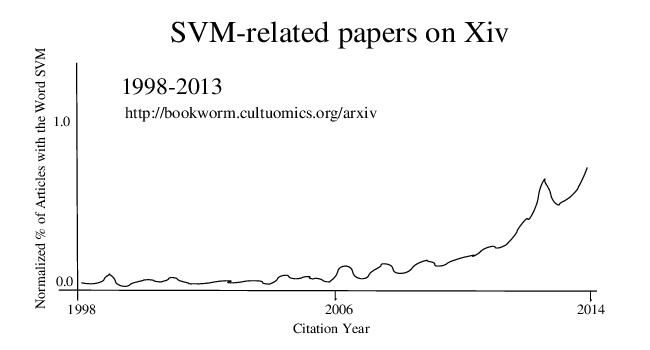 Outline
Support Vector Machine
Support Vector Machine
Linear SVMt separator
Non-Linear SVMt separator
Dual Solutionseparator
Numerical Examples
Summary
Linear SVM Theory
Support Vector Machine
Given: Binary training data (x(i),y(i))  for i=[1,2,3…N]
Find: (w,b) that cleanly classifies (x(i),y(i))  with
             fattest margin thickness
y(i)=+/-1
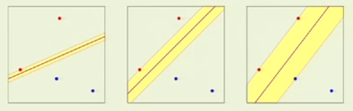 Linear SVM Theory
Support Vector Machine
Given. Training Data. {x(n) , y(n) }
x(n)
d
^
^
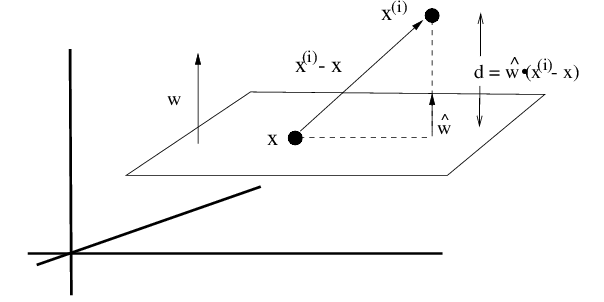 d
0~w·{x+b}
w
Find {w , b}
^
x(n) - x
d~w·{x(n) – x}
wTx(n) + b > 0 for x(n) above plane
wTx(n) + b < 0 for x(n)  below plane
Perpendicular distance between x on margin plane and x(n)
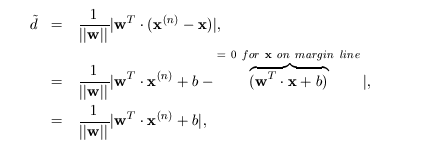 Linear SVM Theory
Support Vector Machine
Given. Training Data. {x(n) , y(n) }
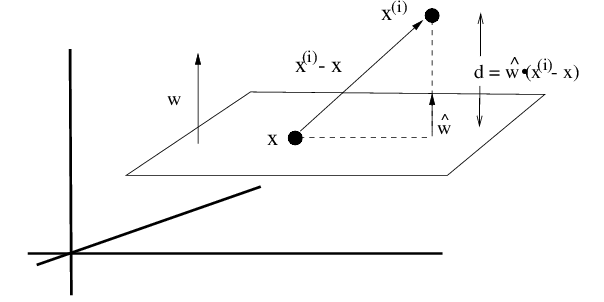 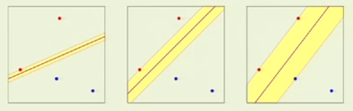 Find {w , b}
wTx(n) + b > 0 for x(n) above plane
wTx(n) + b < 0 for x(n)  below plane
Perpendicular distance between margin line and x(n)
^
d=|w(x(n)-x)|
Finds points closest to margin line
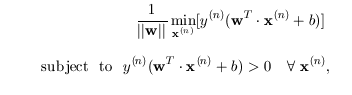 Partial Goal: Given (w,b) s.t.
Clean separation condition
Linear SVM Theory
Support Vector Machine
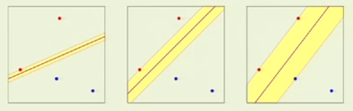 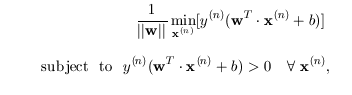 Partial Goal: Given (w,b) s.t.
Clean separation condition
Linear SVM Theory
Support Vector Machine
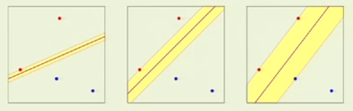 This gives us d for 
a given (w,b)
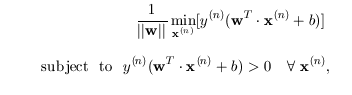 Partial Goal: Given (w,b) s.t.
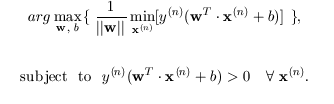 Final Goal: Find (w,b) s.t.
This finds d which
Is fattest
Clean separation condition
Linear SVM Theory
Support Vector Machine
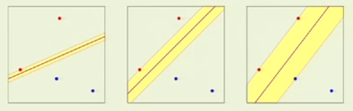 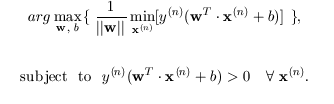 Final Goal: Find (w,b) s.t.
This finds d which
Is fattest
Linear SVM Theory
Support Vector Machine
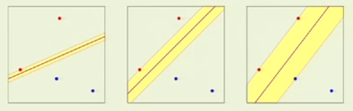 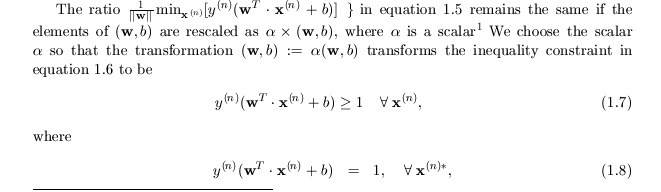 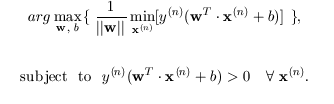 Final Goal: Find (w,b) s.t.
Linear SVM Theory
Support Vector Machine
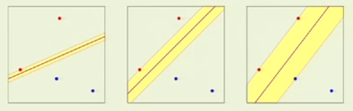 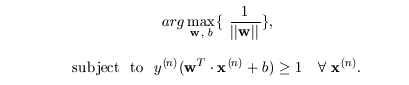 Final Goal: Find (w,b) s.t.
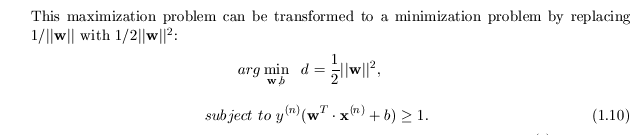 Quad.
Programming
Solution
Outline
Support Vector Machine
Support Vector Machine
Linear SVMt separator
Non-Linear SVMt separator
Dual Solutionseparator
Numerical Examples
Summary
Non-Linear SVM
Support Vector Machine
Support Vector Machine
Linear SVM doesn’t work if x(n) not separable
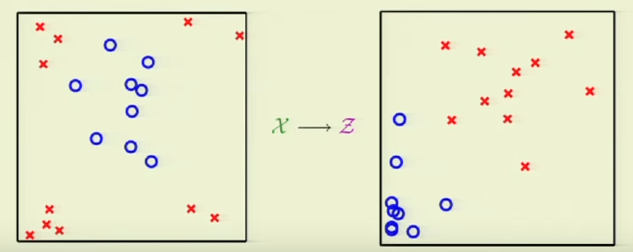 Non-Linear SVM
Support Vector Machine
Support Vector Machine
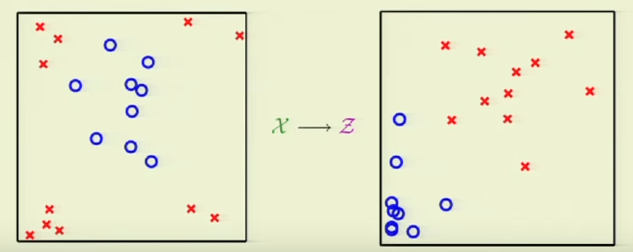 Step 1: Transform to z-space using polynomial transformation zi=f(x)i
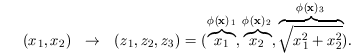 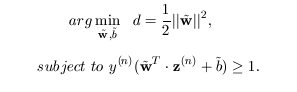 Step 2: Linear SVM in z-space
Penalty: 
Nz > Nx  Higher costs
Summary: Non-Linear SVM
Support Vector Machine
Support Vector Machine
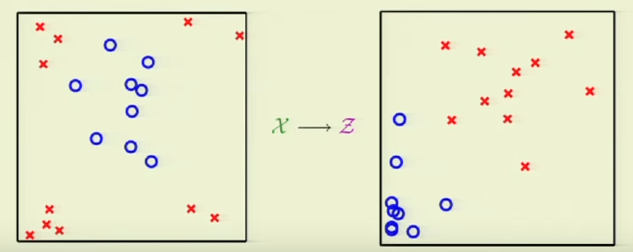 Step 1: Transform to z-space using polynomial transformation zi=f(x)i
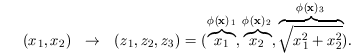 Penalty: 
Nz > Nx  Higher costs
Step 2: (w,b) in in z-space
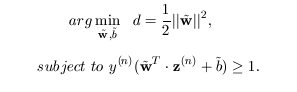 Step 3: For new pt x to be classified get xz and plug into wTz+b-1
Non-Linear SVM
Support Vector Machine
Support Vector Machine
Linear SVMt separator
Non-Linear SVMt separator
Dual Solutionseparator
Numerical Examples
Summary
Dual Solution to SVM
Support Vector Machine
Support Vector Machine
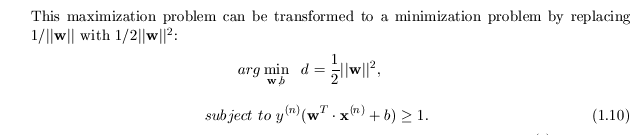 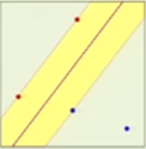 regularizer
+ lSn (wT x(n)+b)y(n)  - 1)
Find (w,b) s.t.:
an =0 unless xn is a support vector
where wTxn +b-1=0
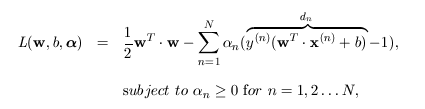 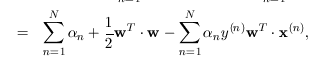 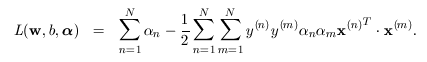 Find  a that maximizes:
Solution: Quadratic Programming where we eliminate w in terms of an
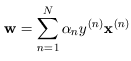 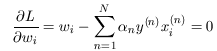 Stationary
conditions
(2)
x(n)  support
vectors
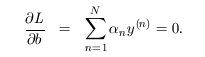 Ah ha! Once QP finds an,  then plug 
into eq. 2 to get w. Then plug an into 
wTx+b=1 to get b. Now classify  new data
Dual Solution to SVM
Support Vector Machine
Support Vector Machine
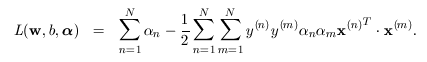 Find an s.t.:
Correlation matrix=Dot products between x(n) and x(m)
NxN Matrix! Yikes,
N=#feature vectors.
QP needs O(N3) to solve
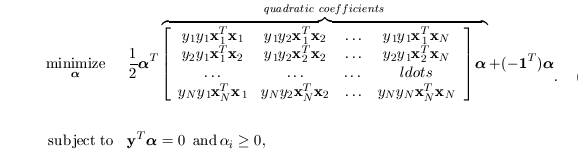 Hold everything! QP needs O(N3) to solve abone NxN matrix (N=# feature vectors) while the original primal problem only required Dx1 vector (w,b) costing O(M3). But D<<<N so sounds like a horrible strategy unless D>>N. Well, D>>>N if we are solving non-linear (w,b) with high dimension, such as kernel method.
Summary: Dual Solution to SVM
Support Vector Machine
Support Vector Machine
Step 1: Transform PrimalDual
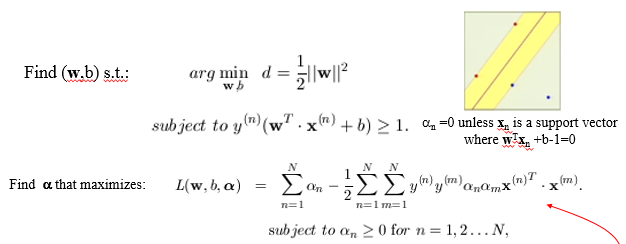 Step 2: Solve for an by QP
Step 3: Find w and b from an only for n associated with 
            support vectors (non-support vectors make L smaller)
w = Sn any(n)x(n) and wT x+b=1
Step 4: Classify new data x: wTx+b-1>0 or wTx+b-1<0?
Outline
Support Vector Machine
Support Vector Machine
Linear SVMt separator
Non-Linear SVMt separator
Dual Solutionseparator
Numerical Examples
SVM with General Kernels
Soft Margin SVM
Summary
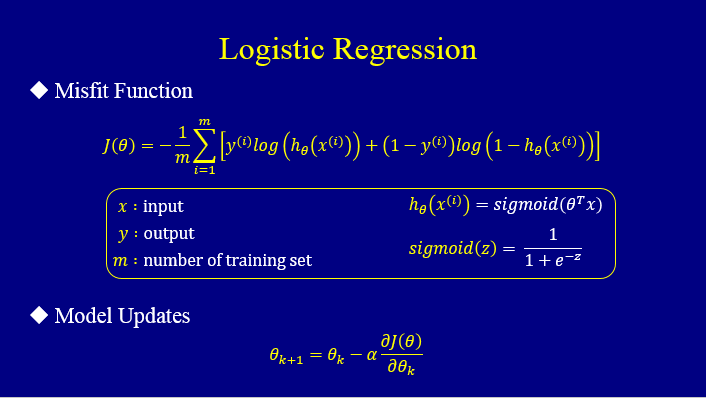 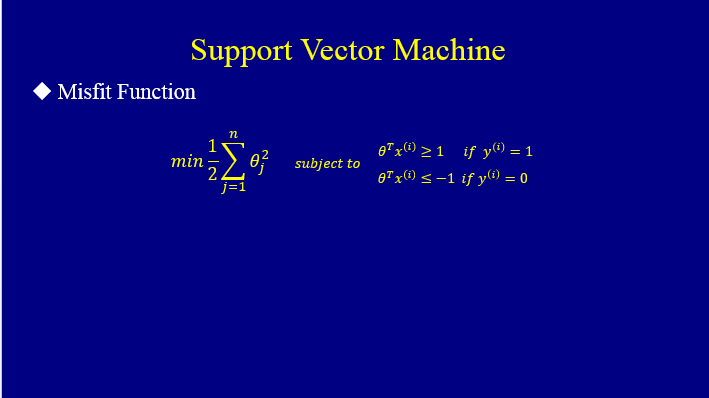 min1/2  |w|2 
Subject to wTx+b ≥ 1 if y(n)=1
                  wTx+b ≤ 1 if y(n)=1
Neural Network
Intercept term
Coherency
Amplitude
Dipping Angle
Neural Network
Misfit Function
SVM Numerical Example
[(x1,x2,x3),y]=[(dip, coherency,amp), noise/signal]
Support Vector Machine
Support Vector Machine
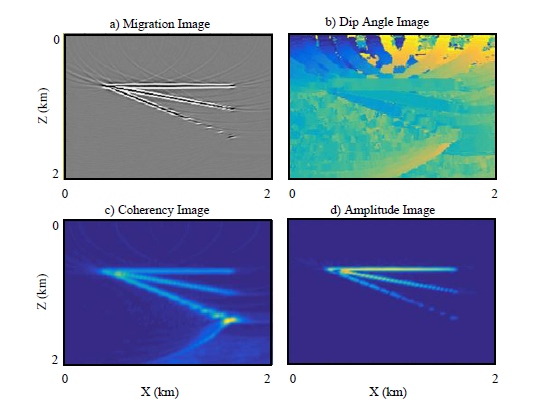 Yuqing Chen
Numerical Example
Support Vector Machine
Support Vector Machine
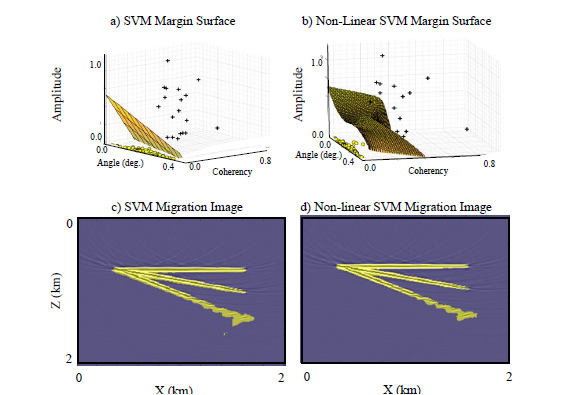 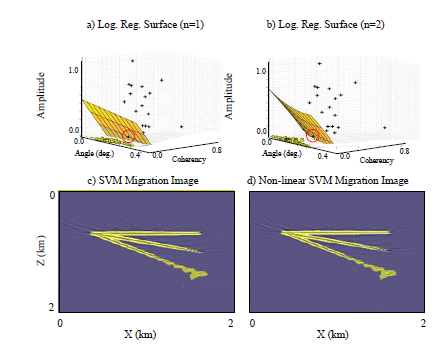 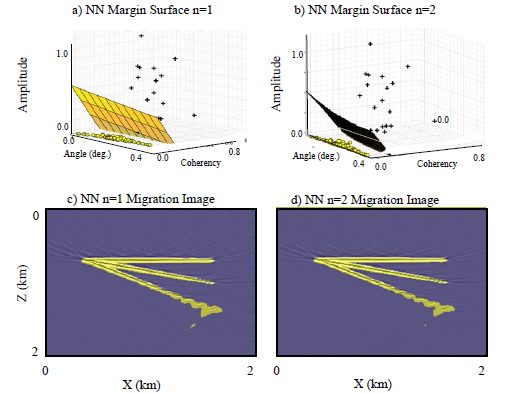 Log. Reg. n=1 Migration Image
Log. Reg. n=2 Migration Image
Yuqing Chen
Numerical Example
Support Vector Machine
Support Vector Machine
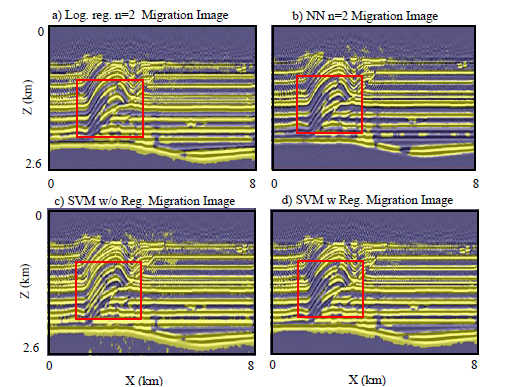 Yuqing Chen
Outline
Support Vector Machine
Support Vector Machine
Linear SVMt separator
Non-Linear SVMt separator
Dual Solutionseparator
Numerical Examples
SVM with General Kernels
Soft Margin SVM
Summary
General Non-Linear SVM
Support Vector Machine
Support Vector Machine
Step 3: Transform PrimalDual
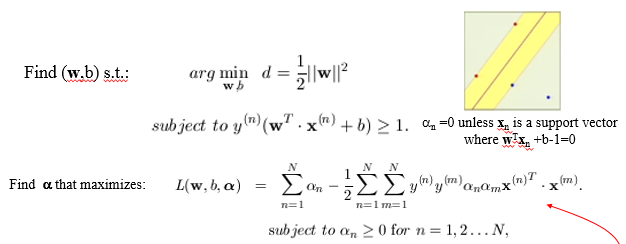 We did this 
by construction
Penalty: 
Nz > Nx  Higher costs
Step 1: Transform to z-space using polynomial transformation zi=f(x)i
Dx1Dzx1
~
Step 3: For new pt x to be classified get xz(x) and plug into wTz+b-1
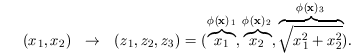 ~
~
~
z(n)
Step 2: (w,b) in in z-space
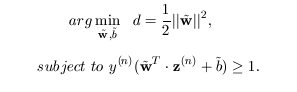 ~
z(m)T
z(n)T
General Non-Linear SVM
Support Vector Machine
Support Vector Machine
Step 3: Transform PrimalDual
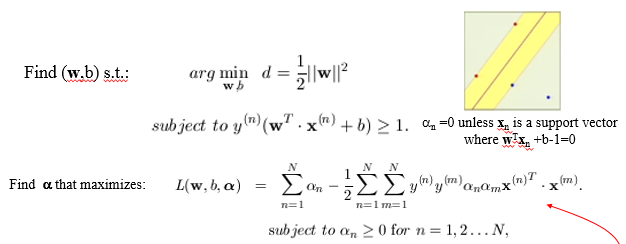 ~
~
~
z(n)
~
z(m)T
z(n)T
General Non-Linear SVM
Support Vector Machine
Support Vector Machine
Step 3: Transform PrimalDual
NxN matrix to invert, not a DzxDz
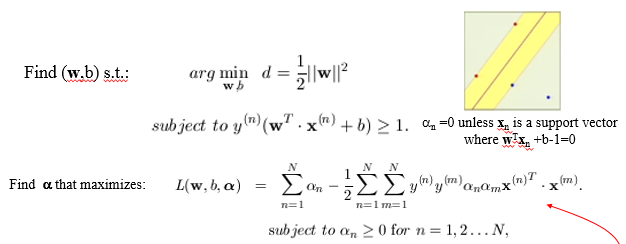 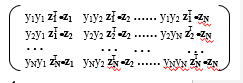 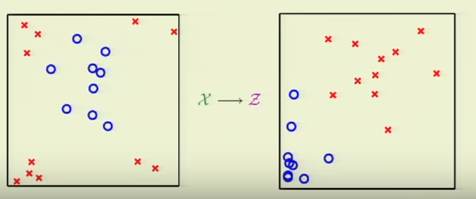 T
T
T
T
T
T
T
T
T
y1y1 z1 z1
y2y1 z1 z2
yNy1 zNz1
y1y2 z1 z2 …… y1y2 z1 zN
y2y2 z2 z2 …… y2yN z2 zN
yNy2 zN z2 …… yNyN zN zN
Two good things:
1. O(NxN) rather than much larger O(DzxDz) matrix
2. Instead of an explicit construction of f(x)i=zi we 
    only need to specify k(x(n),x(m))=z(n)Tz(m) without tedious
    specification of f(x)i=zi, which could be infinite dimensional.
…
…
…
…
~
~
z(n)
~
z(m)
z(n)T
N
General Non-Linear SVM
Support Vector Machine
Support Vector Machine
Example I: Previously we did construction, specify z(x)K(x,x’)
z  = f(x) = (1, x1, x2, x12, x22 , x1 x2  )
z’ = f(y) = (1, y1, y2, y12, y22 , y1 y2  )
Hard z
Easy K
z? Hard
K(x, y)=  zT  z’ = 1+ x1 y1 + x2 y2 + x12 y12 + x22y22 + x1y1 x2y2
Example II: Previously we did construction, specify z(x)K(x,x’).
                     How about specify K(x,y) and find z?
K(x, y) =  (1+xTy) = (1+ x1y1 + x2y2)2
                               =  (1+ x12 y12  + x22 y22 + 2x1y1 + 2x2y2 + 2x1y1 x2y2 )
z  = f(x) = (1, x12 ,  x22, 2 x1, 2 x2 , 2 x1 x2  )
z’  = f(y) = (1, y12 ,  y22, 2 y1, 2 y2 , 2 y1 y2  )
General Non-Linear SVM
Support Vector Machine
Support Vector Machine
Example III: Gaussian kernel
K(x,x’) = exp(-(x-x’)2)

             = exp(-x2)exp(-x’2)Sk=1infty 2(x)k (x’)k /k!

             = exp(-x2)exp(-x’2)[ 1 + 2xx’ +x2 x’2  + …]
Therefore z(x) = exp(-x2)[ 1 , 2x , x2, …].
Infinite dimensional z !
~
Its ok, we only need K(x,x’) to classify new points!
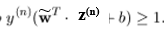 = 1
~
b obtained by substituting w into                                            and solving for b in terms K(x,x’)
Why? Answer: ŵ=Sn an yn zn and g(x)=sign(ŵT z + b)
obtained from dL/dwi = 0
Substitute ŵ into g(x) gives g(x) = sign(Sn an yn zTzn  + b)
= sign(Sn an yn K(x,xn ) + b)pred.
No need to find z, only specify K(x,x’)
Summary: Kernel SVM
Support Vector Machine
Support Vector Machine
1. Pick suitable K(x,x’) = exp(-(x-x’)2) so that K symmetric
     and positive semi-definite
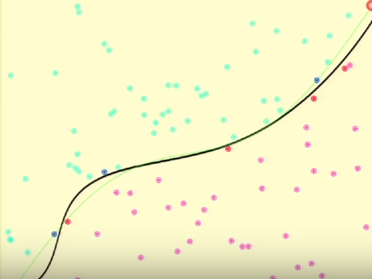 2. Solve for an the reduced Lagrangian
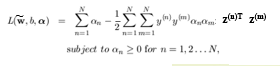 K(xn,xm)
T
T
T
T
T
T
T
T
T
y1y1 z1 z1
y2y1 z1 z2
yNy1 zNz1
y1y2 z1 z2 …… y1y2 z1 zN
y2y2 z2 z2 …… y2yN z2 zN
yNy2 zN z2 …… yNyN zN zN
…
…
…
…
~
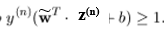 = 1
~
b obtained by substituting w into                                            and solving for b in terms K(x,x’)
…
…
…
T
T
T
T
T
T
T
T
T
y1y1 K(x1 ,x1)
y1y2 K(x1 ,x2)
y1yN K(x1 ,xN)
y2y1 K(x2 ,x1)
y2y2 K(x2 ,x2)
y2yN K(x2 ,xN)
y2y1 K(xN , x1)
y2y2 K(xN , x2)
y2yN K(xN ,xN)
g(x)= sign(Sn an yn K(x,xn ) + b)
3. Classify new x by
…
…
…
…
K(x,xn ) = exp(-(x-xn)2)
Sum over support 
vectors in z-space
Outline
Support Vector Machine
Support Vector Machine
Linear SVMt separator
Non-Linear SVMt separator
Dual Solutionseparator
Numerical Examples
Soft Margin SVM
Summary
Soft Margin SVM
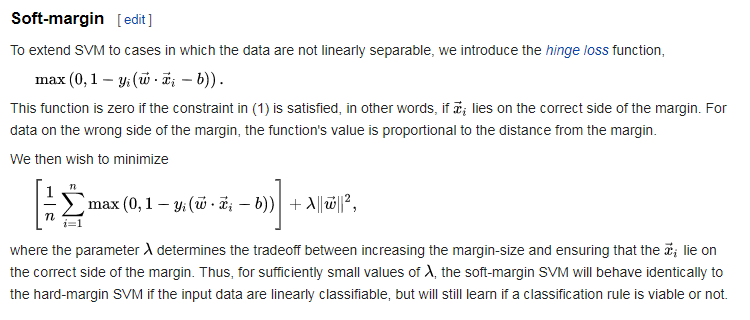 Outline
Support Vector Machine
Support Vector Machine
Linear SVMt separator
Non-Linear SVMt separator
Dual Solutionseparator
Numerical Examples
Soft Margin SVM
Summary
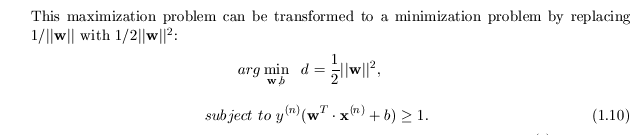 Summary
Linear SVM:
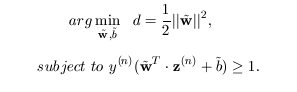 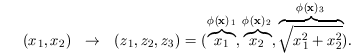 Non-linear SVM:
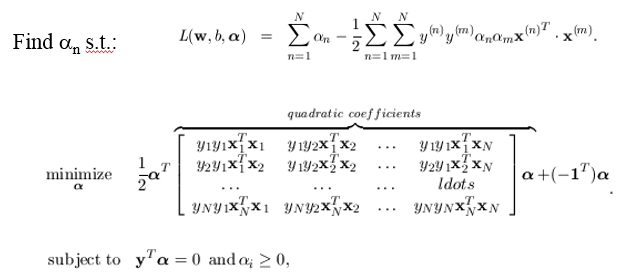 Dual-Space SVM:
Kernel trick: don’t compute -dimensional 
vector z(x), just specify K(x, x’) and find 
a by QP. Then find prediction for new x by
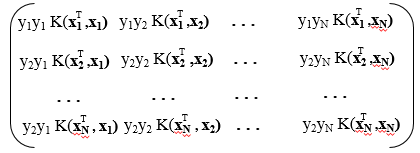 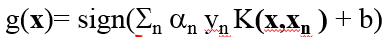 Augmnented Lagrangian
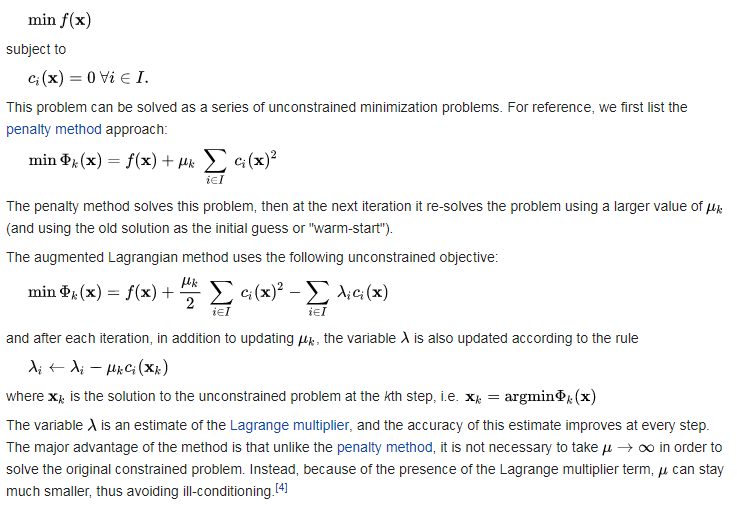 Gradient and Coordinate Descent
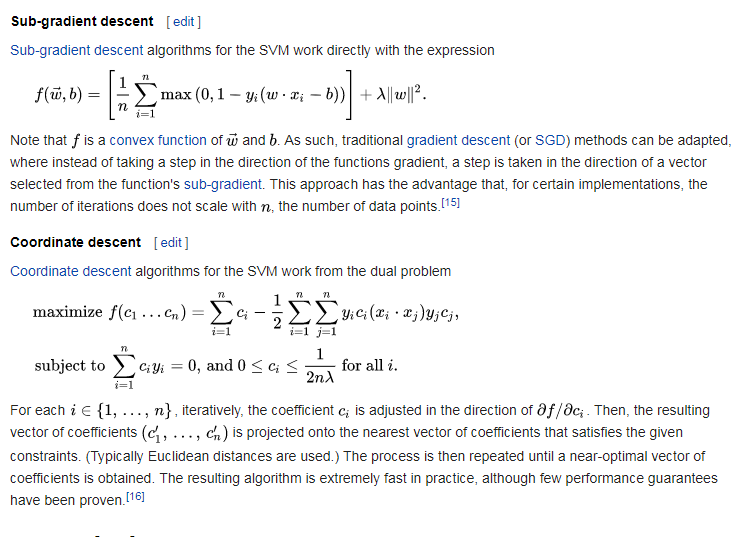